Organização e Administração de Serviços de SaúdeGestão em Saúde
Prof. Altacílio Nunes
Sistemas de Saúde
“Conjunto de relações institucionais responsáveis pela condução dos processos em saúde de uma dada população que se concretizam em organizações, regras e serviços que visam alcançar resultados condizentes com a concepção de saúde prevalecente para a sociedade.” 
(Lobato e Giovanella, 2012)
(Teixeira C.F, 2000)
[Speaker Notes: Os modelos tecnológicos de produção de ações e serviços de saúde predominantes no último século no Brasil]
Serviços de Saúde
Gestores: sejam capazes de identificar as necessidades de cada comunidade para o planejamento e execução adequada das medidas de intervenção.
(Takeda S, 2004)
[Speaker Notes: Os modelos tecnológicos de produção de ações e serviços de saúde predominantes no último século no Brasil]
Mix público-privado
Sistema privado: prestadores e serviços particulares (médicos, dentistas; hospitais, laboratórios, clínicas);
Sistema suplementar: operadoras, planos e seguros de saúde (rede própria e dede conveniada, contratada);

Sistema público: prestadores e serviços de natureza pública (municipal, estadual e federal) – Rede própria e contratada/conveniada.


SISTEMA ÚNICO DE SAÚDE (SUS)
Sistema único de Saúde - SUS
Organização do Sistema (estrutura)
Atenção Terciária
Atenção Secundária
Atenção Primária
Organização Piramidal
Formas de organização do sistema de saúde
Estrutura piramidal (complexidade crescente do primário ao terciário/quaternário)
Há pouca comunicação entre pontos da rede assistencial
Não há continuidade na atenção prestada
Não favorece a responsabilização pela resolubilidade do problema
Hegemonia do modelo hospitalocêntrico
Modelo Piramidal (Art. 198  CF – “As ações e serviços públicos de saúde integram uma rede regionalizada e hierarquizada...”)
Atenção Terciária
Atenção Secundária
Atenção Primária
Organização Piramidal
Formas de organização do sistema de saúde – Atenção primária como porta de entrada
Atenção primária:
 Unidades Básicas de Saúde (UBS);
Estratégia de Saúde da Família;
Unidades de Pronto-Atendimento não referenciados
O modelo piramidal e a  Atenção Primária em Saúde (APS)
Figure 1 . Monthly Prevalence Estimates of Illness in the Community and the Roles of Physicians, Hospitals, and University Medical Centers in the Provision of Medical Care. Data are for persons 16 years of age and older. Reprinted from the 1961 report by White et al [1].
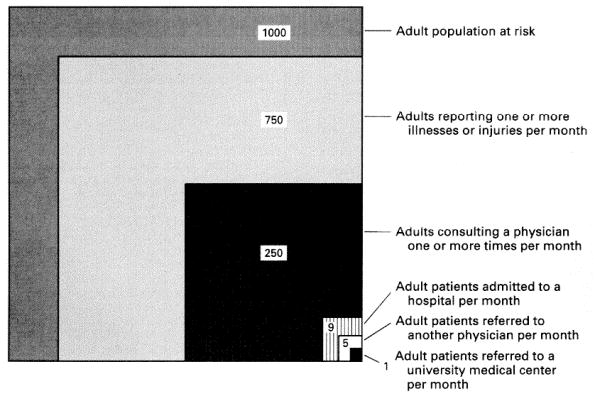 The Ecology of Medical Care Revisited.
Green, Larry; Fryer, George; Yawn, Barbara; Lanier, David; Dovey, Susan

New England Journal of Medicine. 344(26):2021-2025, June 28, 2001.
Green L, et al, 2001
Atenção Primária em Saúde (APS)
Figure 2 . Results of a Reanalysis of the Monthly Prevalence of Illness in the Community and the Roles of Various Sources of Health Care. Each box represents a subgroup of the largest box, which comprises 1000 persons. Data are for persons of all ages.
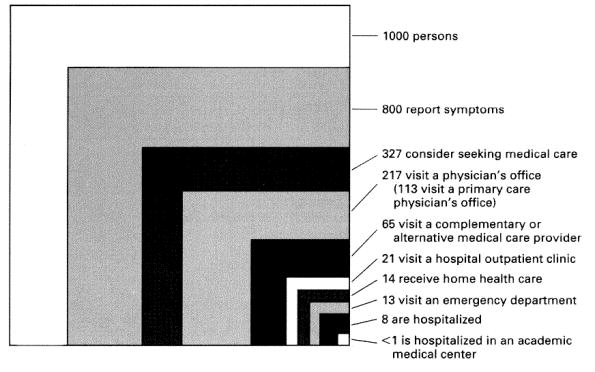 The Ecology of Medical Care Revisited.
Green, Larry; Fryer, George; Yawn, Barbara; Lanier, David; Dovey, Susan

New England Journal of Medicine. 344(26):2021-2025, June 28, 2001.
Green L, et al, 2001
APS - nível primário da rede de serviços de saúde
Modo de organizar e fazer funcionar a porta de entrada do sistema
Propõe-se a resolução dos problemas mais comuns de saúde
Busca racionalização dos custos econômicos
Busca satisfazer as demandas da população, restritas às ações de atenção de primeiro nível
(Starfield B, 2002)
CARACTERÍSTICAS DA ATENÇÃO PRIMÁRIA À SAÚDE (APS):
Constituir a porta de entrada do serviço - acessibilidade ao uso do serviço de saúde na ocorrência de problema de saúde; primeiro recurso a ser buscado
Longitudinalidade ou continuidade do cuidado - acompanhamento dos cuidados prestados pela equipe, ao longo do tempo, estabelecendo vínculo com a equipe e o serviço 
3. 	Integralidade - prestação de cuidados segundo as necessidades e a natureza dos problemas; responsabilização pela oferta de serviços
(Starfield B, 2002)
Funções essenciais da APS
papel resolutivo: resolver a grande maioria dos problemas de saúde da população
papel organizador: como centro de comunicação , organiza os fluxos entre os pontos de atenção
responsabilização: co-responsabilizar-se pela saúde dos cidadãos.
(Starfield B, 2002)
Unidades básicas de saúde tradicionais (UBS)
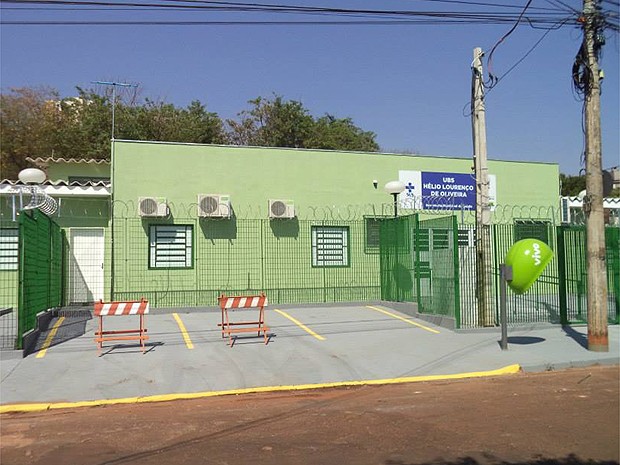 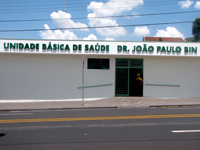 Assistência médica em:
Pediatria
Clínica Médica
Ginecologia/Obstetrícia
Enfermagem
Odontologia
Farmácia
Território: 18000 – 20000 pessoas.
Modelo misto: Agentes comunitários de saúde (ACS)
Unidades de Saúde da Família
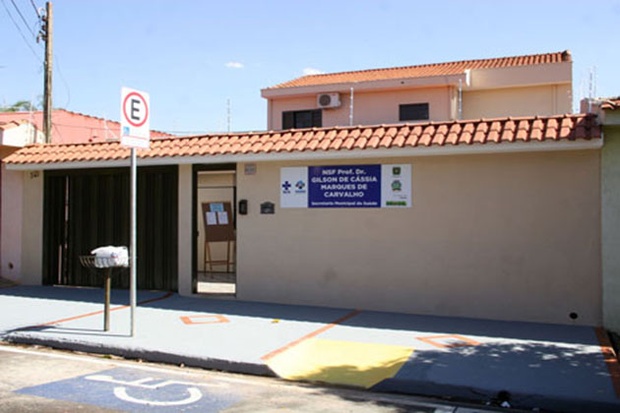 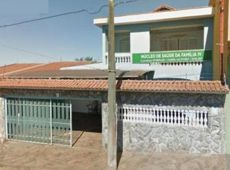 Composição: Médico de família, enfermeiro,  2 técnicos de enfermagem, 4-6 ACS, odontólogo, auxiliar de odontologia.  Área de abrangência (pop. adscrita: 2000 – 4000 pessoas ou 500 a 1000 famílias)
Unidades de  Pronto-atendimento (não referenciado)
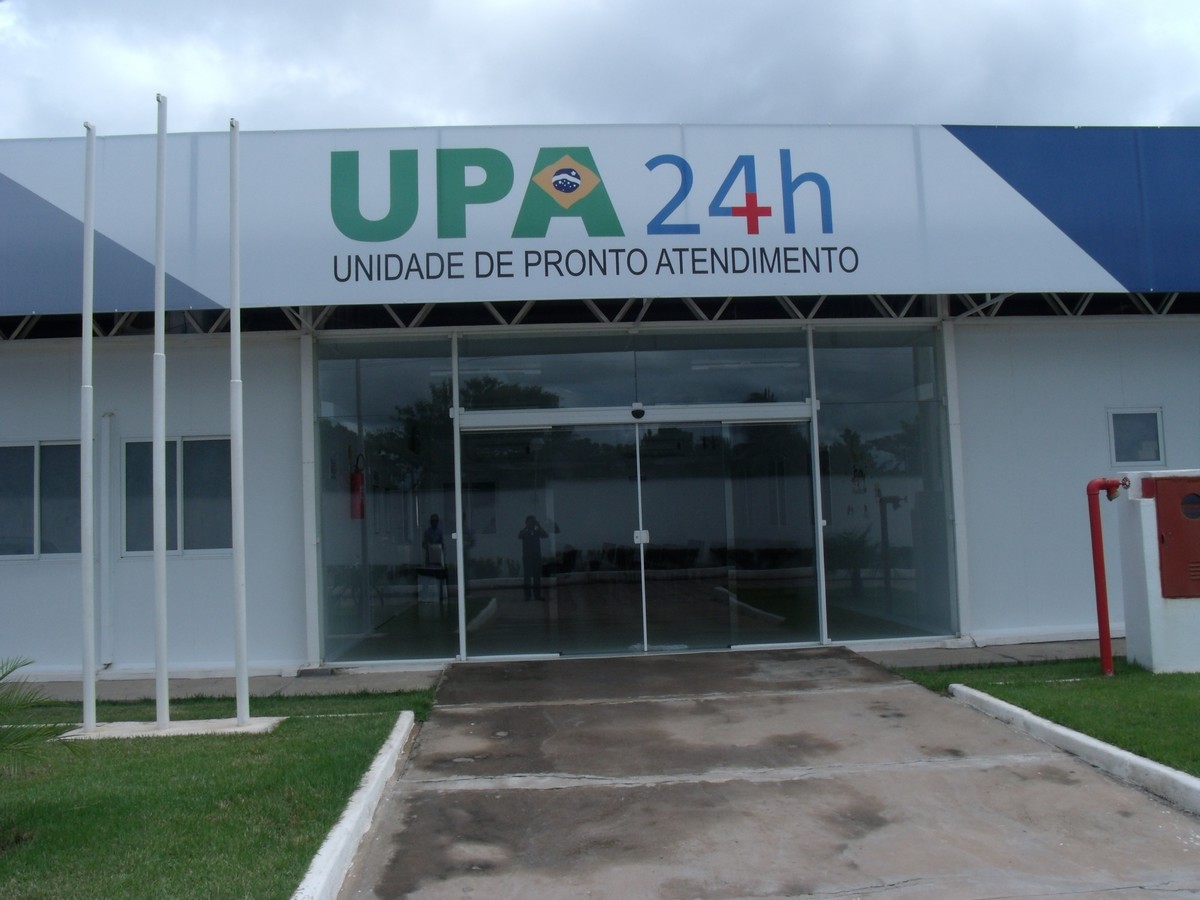 APS
Dificuldades/desafios
Subfinanciamento
 Pouca valorização e reconhecimento dos profissionais
 Infraestrutura deficiente
 Descrédito pela população 
 Cultura da assistência às condições agudas
 Falta de articulação com outros níveis hierárquicos
Atenção Terciária
Atenção Secundária
Atenção Primária
Organização Piramidal
Formas de organização do sistema de saúde
Atenção secundária:
 Unidades Descentralizadas de especialidades;
Unidades centralizadas de especialidades;
Hospitais de baixa e média complexidade;
Hospital-dia
Prontos-socorros de referência
Atenção secundária
“Nível assistencial: desenvolvidas ações e técnicas assistenciais caracterizadas por processos de trabalho que empregam mais densidade tecnológica e maior grau de especialização que na APS, devendo ser ofertada de forma hierarquizada e regionalizada em escala apropriada às demandas populacionais e às da rede assistencial, garantindo a maior relação custo-benefício com melhor qualidade”. (Solla & Chioro, 2012)
Atenção secundária
Assistência especializada – integrada à rede assistencial
 Ambulatórios de especialidades centralizados (hospitais) ou descentralizados.
 Hospitais de baixa e média complexidade
 Garante retaguarda aos serviços de APS (diagnóstico, tratamento, recuperação e reabilitação) com base em referenciamento. Centro de especialidades, serviços de apoio diagnóstico e terapêutico (SADT).
 Retaguarda aos serviços de atenção terciária (continuação de tratamento, reabilitação) – Hospitais de média complexidade.
 Recebem cerca de 15 a 20% dos pacientes referenciados da APS com resolubilidade de 80%.
Atenção secundária
Pré-requisitos para um bom funcionamento:
 Observação aos aspectos e características regionais
 Identificação de limites geográficos estratégicos (cluster de municípios)
 Hierarquia bem estabelecida e devidamente obedecida
 Capacidade de oferta de serviços em consonância com as demandas
 Regras claras de acesso
 Referenciamento e contra-referenciamento (intramunucipal,intermunicipal e interestadual).
 Resolubilidade
Ambulatórios centralizados
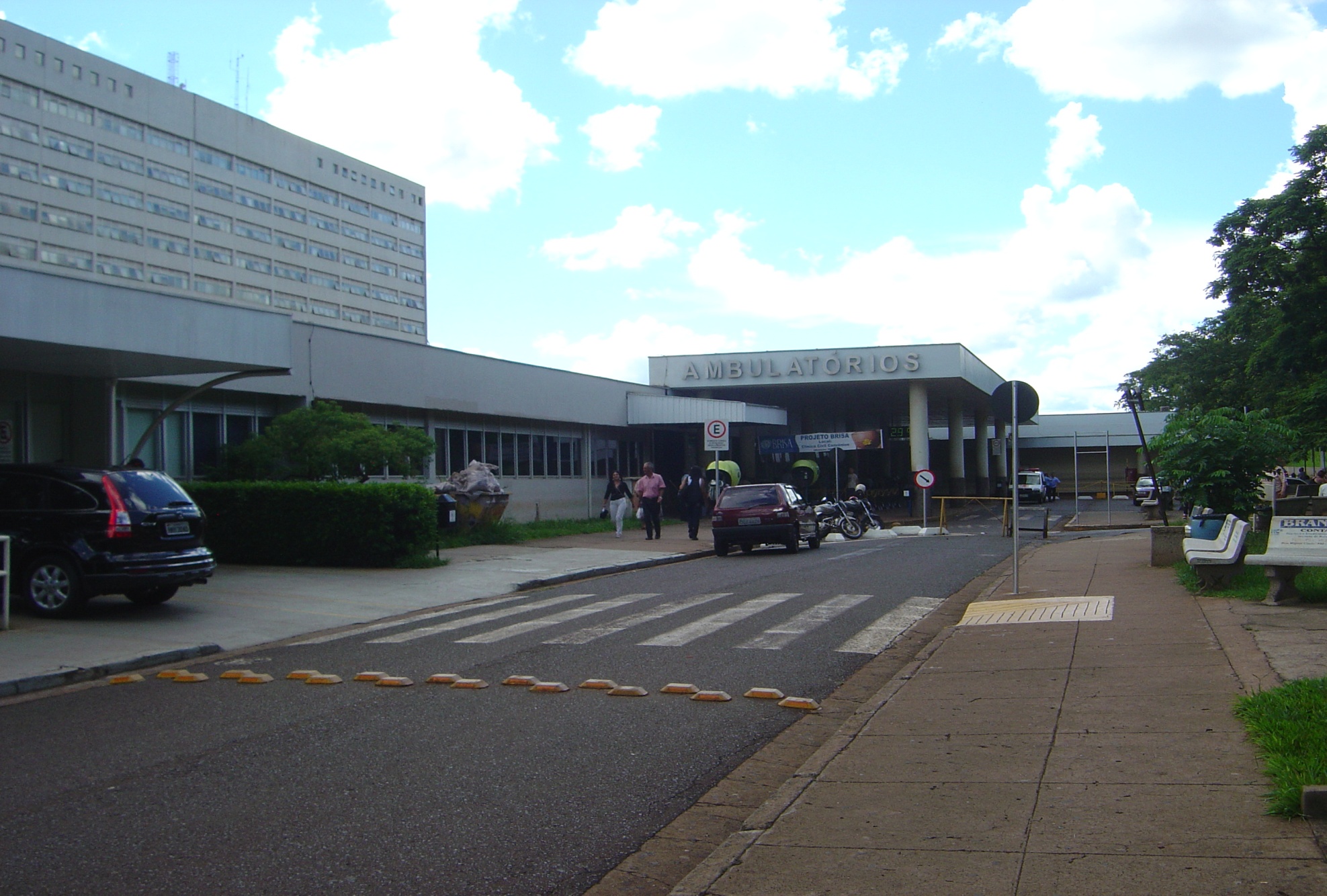 Ambulatório descentralizados
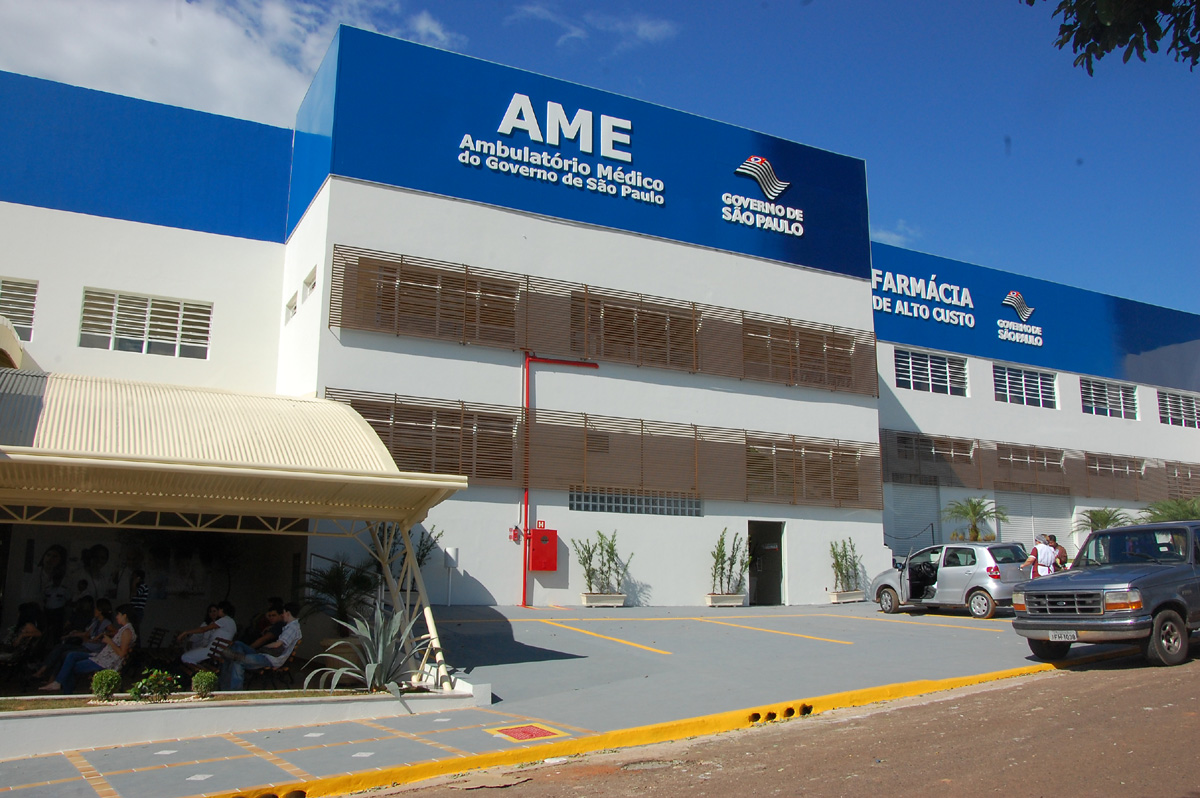 Hospitais de baixa e média complexidade
Hospitais de retaguarda, baixa permanência e média densidade tecnológica, < 100 leitos ou 100-200 leitos,  geralmente não possuem UTI, cirurgias eletivas (ortopédicas, digestivas, ginecológicas, etc – risco habitual), localizam-se em cidade de peq./médio porte.
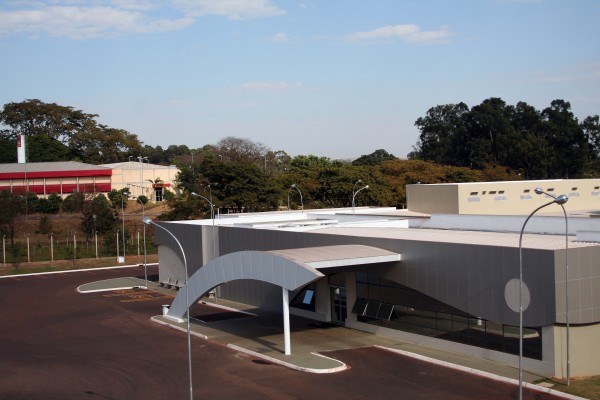 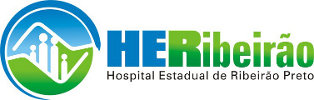 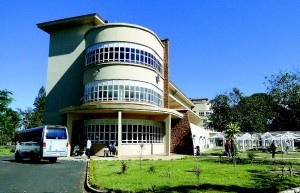 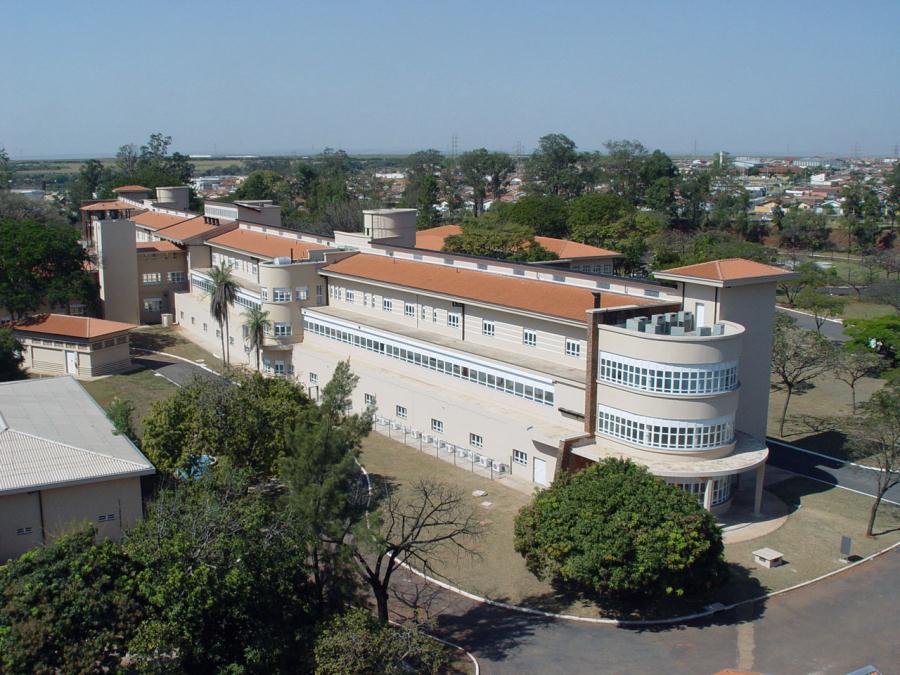 Hospital Estadual de Américo Brasiliense
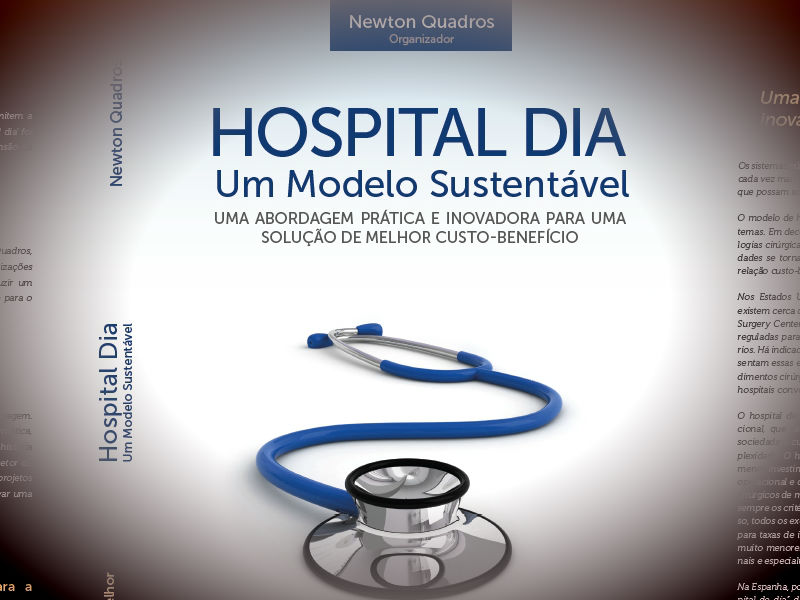 Atenção secundária
Dificuldades/desafios
Difícil acesso (“porta estreita”)
 Quebra de hierarquia
 Quebra do referenciamento (interferência política, paternalismo, etc)
 Dificuldade com RH especializado
 Financiamento deficiente
 Contra-referência “inexistente”.
Atenção Terciária
Atenção Secundária
Atenção Primária
Organização Piramidal
Formas de organização do sistema de saúde
Atenção terciária:
 Hospitais gerais de alta e média complexidade;
Hospitais especializados
Pronto-socorro referenciado
Atenção terciária
Composta por hospitais com alta densidade tecnológica, grande porte.
 Profissionais altamente especializados.
 Prestam assistência de alta complexidade.
 Em tese deve receber entre 3 e 5% dos pacientes atendidos na APS.
 Assistência ambulatorial terciária (subespecialidades).
 Referência para grandes áreas geográficas (RRAS).
 Ambientes de ensino e pesquisa.
 Alto custo de manutenção.
Hospital de alta complexidade
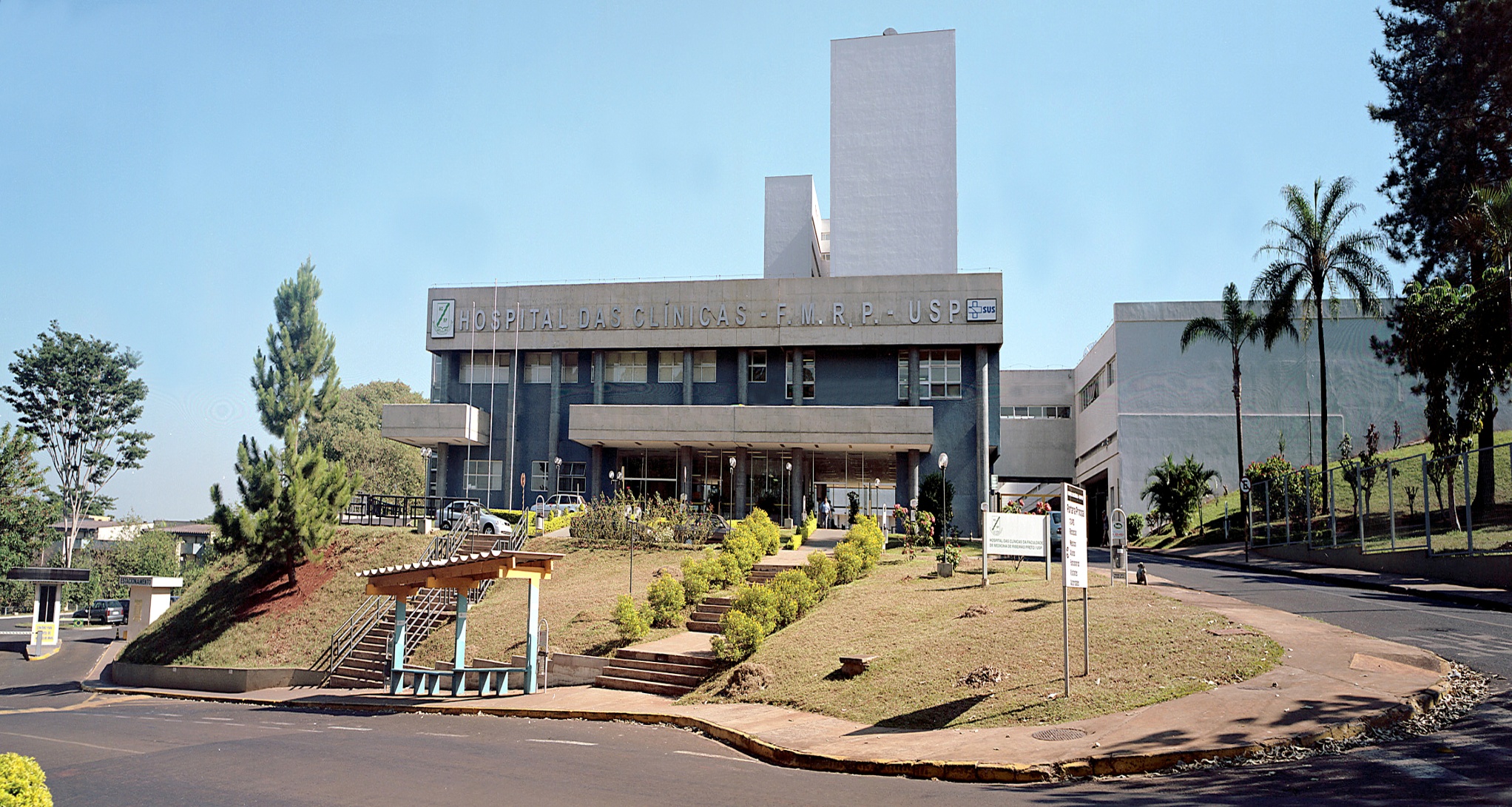 Hospital de alta complexidade
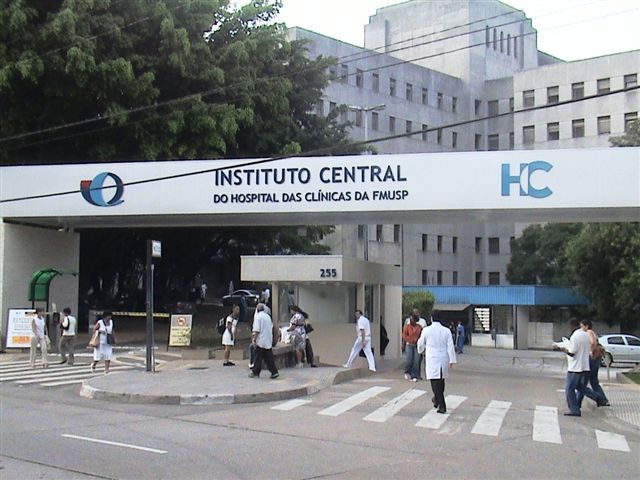 Hospital de alta complexidade
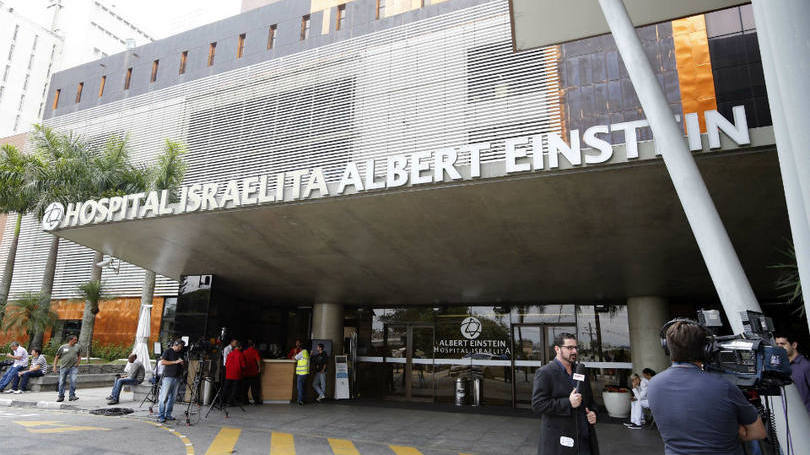 Hospital de alta complexidade
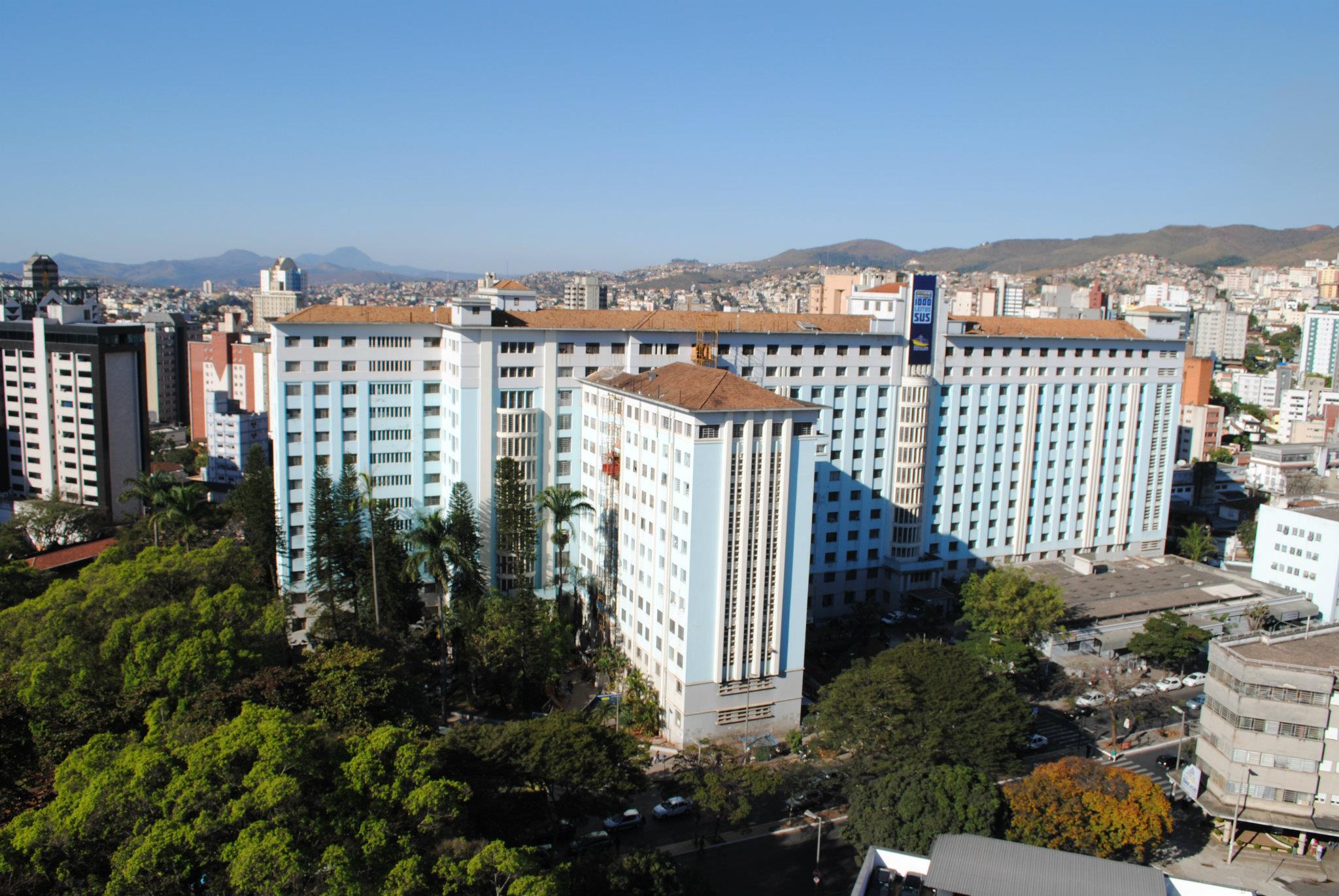 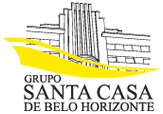 Hospital de alta complexidade (Pronto-socorro referenciado)
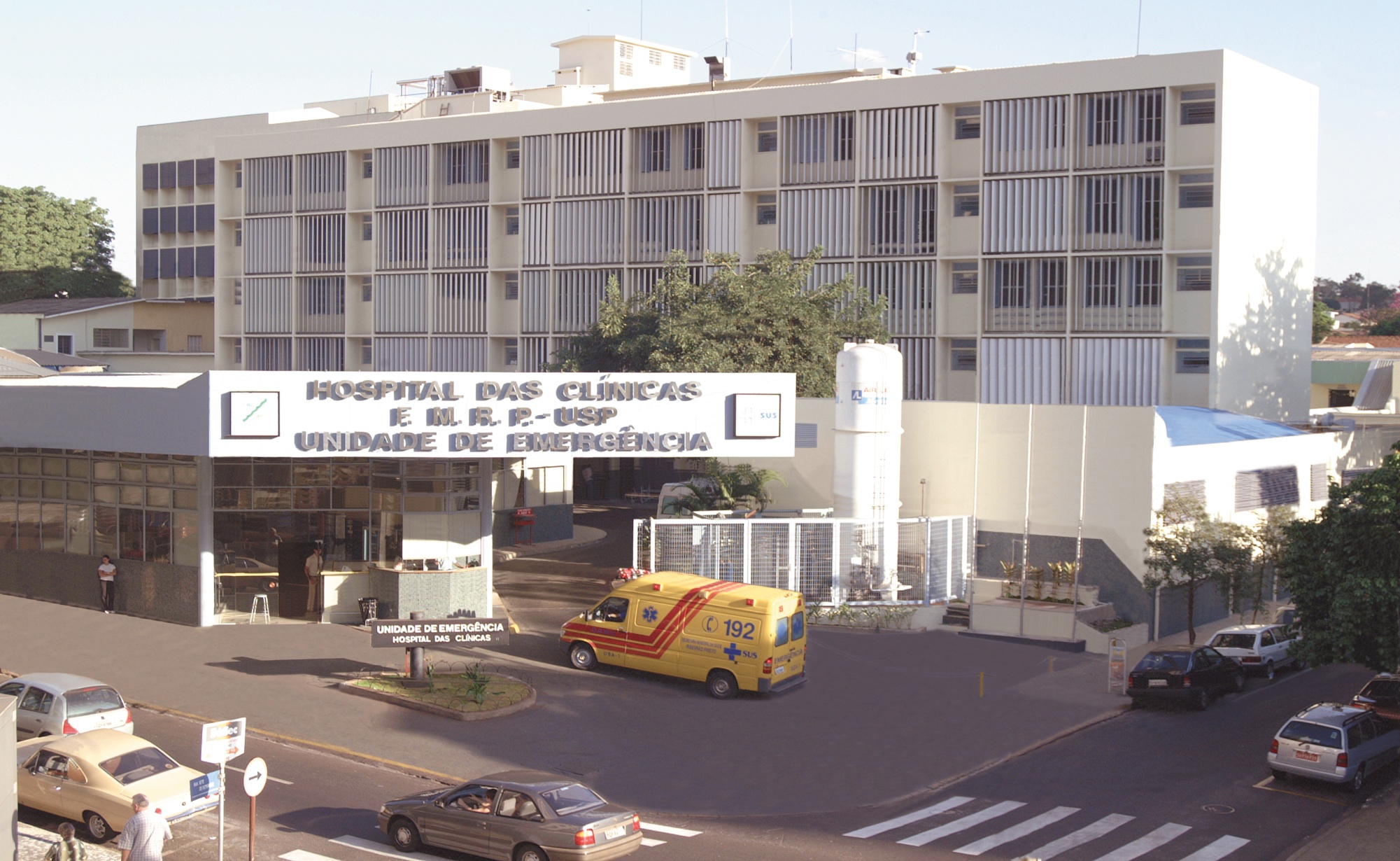 Atenção terciária
Dificuldades/desafios
Alta demanda
 Subfinanciamento
 Altos custos (tecnologia, RH)
 Fechamento de leitos públicos
 Sucateamento da rede federal
 Dificuldades de articulação com níveis secundário e primário
 Ingerência política, etc...
Atenção Terciária
Atenção Secundária
Atenção Primária
Organização Piramidal
Formas de organização do sistema de saúde
Atenção quaternária:
 Hospitais especializados de alta complexidade (oncologia, ortopedia, cardiologia, etc);
Hospitais Universitários de grande porte?
Atenção Quaternária
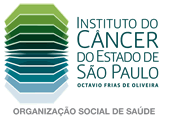 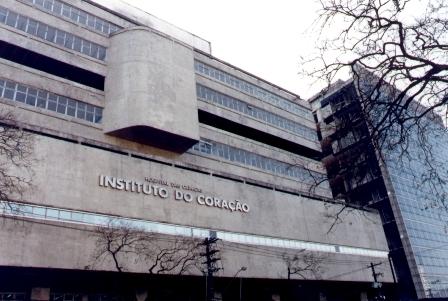 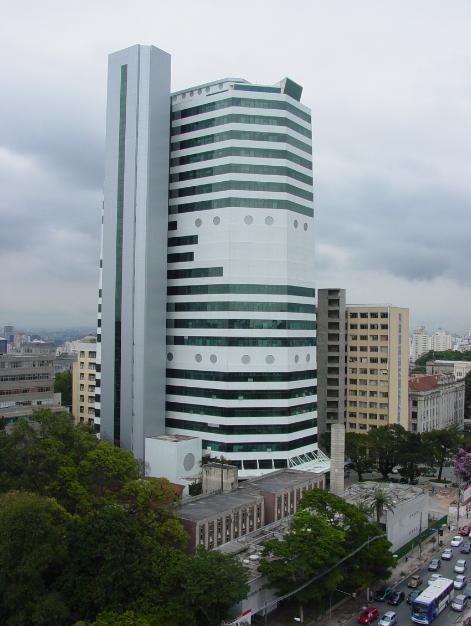 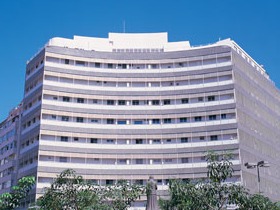 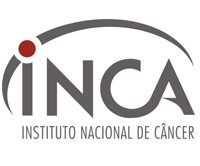 Atenção Terciária
Atenção Secundária
Atenção Primária
Modos de organizar os sistemas fragmentado e integrados
Modelo piramidal
Sistema fragmentado - voltado para atenção a condições agudas 
	Condições agudas:
		duração da condição é limitada
		manifestação abrupta
		geralmente a causa é simples
		geralmente diagnóstico e prognóstico são precisos
		intervenções tecnológicas são usualmente efetivas
		resultado em geral é a cura
APS
DOS SISTEMAS FRAGMENTADOS PARA AS REDES DE ATENÇÃO À SAÚDE
REDES POLIÁRQUICAS DE ATENÇÃO À SAÚDE
SISTEMA FRAGMENTADO E  HIERARQUIZADO
AC
MC
APS
FONTE: MENDES (2011)
Modos de organizar os sistemas fragmentado e integrados (novas propostas)
II.  Sistemas integrados - voltado para atenção de condições crônicas
	     Condições crônicas:
		Início de manifestação é geralmente gradual
duração longa ou indefinida
múltiplas causas e mudam com o tempo
diagnóstico e prognóstico geralmente incertos
as intervenções tecnológicas não são decisivas
o resultado não é a cura, mas o cuidado contínuo
alto grau de incerteza
necessidade de compartilhar e complementar conhecimentos
APS
Organização em Rede
Novas formas de organização do sistema de saúde com base na atenção primária à saúde – Estrutura poliárquica
rede integrada de pontos de atenção à saúde
continuidade da atenção
população definida
responsabilização pelos resultados obtido e qualidade da atenção prestada
estrutura em rede horizontal integrada (não há hierarquia entre os diferentes pontos de atenção ou distinção entre os pontos com distintas densidades tecnológicas)
APS como centro de comunicação entre os diferentes pontos de atenção
Sistema integrado
Mendes (2011)
As ≠ entre os sistemas fragmentados e as redes de atenção à saúde (Poliárquico)
FONTE: MENDES (2009)
Novas formas de organização do sistema de saúde com base na atenção primária à saúde Linhas de produção do cuidado
Unidades Básicas (UBS, ESF)
SADT
Medicamentos
Especialidades
Outros
Usuário
Linha da produção do cuidado (Organizada por projetos terapêuticos)
Fonte: Franco & Magalhães Júnior, 2003
Propostas
Atenção primária à saúde como organizadora da rede de serviços do sistema de saúde.
Fortalecer o compromisso das equipes locais para com a saúde e a vida dos usuários 
Concepção ampliada de saúde
Implementação dos princípios do SUS
Dificuldades
Institui uma “cesta básica” de ações mínimas de atenção à saúde (APS)
 Não resolve a dicotomia da organização dos serviços entre oferta/necessidade
 Limita a autonomia do gestor local
 Orientação fortemente epidemiológica
Estrutura e Organização do Sistema de Saúde – Níveis de Assistência
Considerações finais
 O modelo de organização estrutural (piramidal, poliárquico, linha de cuidado) pouco importa.
 A estrutura piramidal é importante no planejamento e na gestão
 O importante são os resultados alcançados (Eficiência)
 Boa relação custo-benefício
 Garantia de acesso aos usuários 
 Atenção às demandas realmente necessárias.
Obrigado!

altacilio@fmrp.usp.br